Maintaining Open Source BIMserver through Enhanced Contributor Support
Zaqi Fathis, Helga Tauscher
Fakultät Geoinformation
26.02.2025
[Speaker Notes: - ZIM project - openfabtwin]
Building Information Modelling
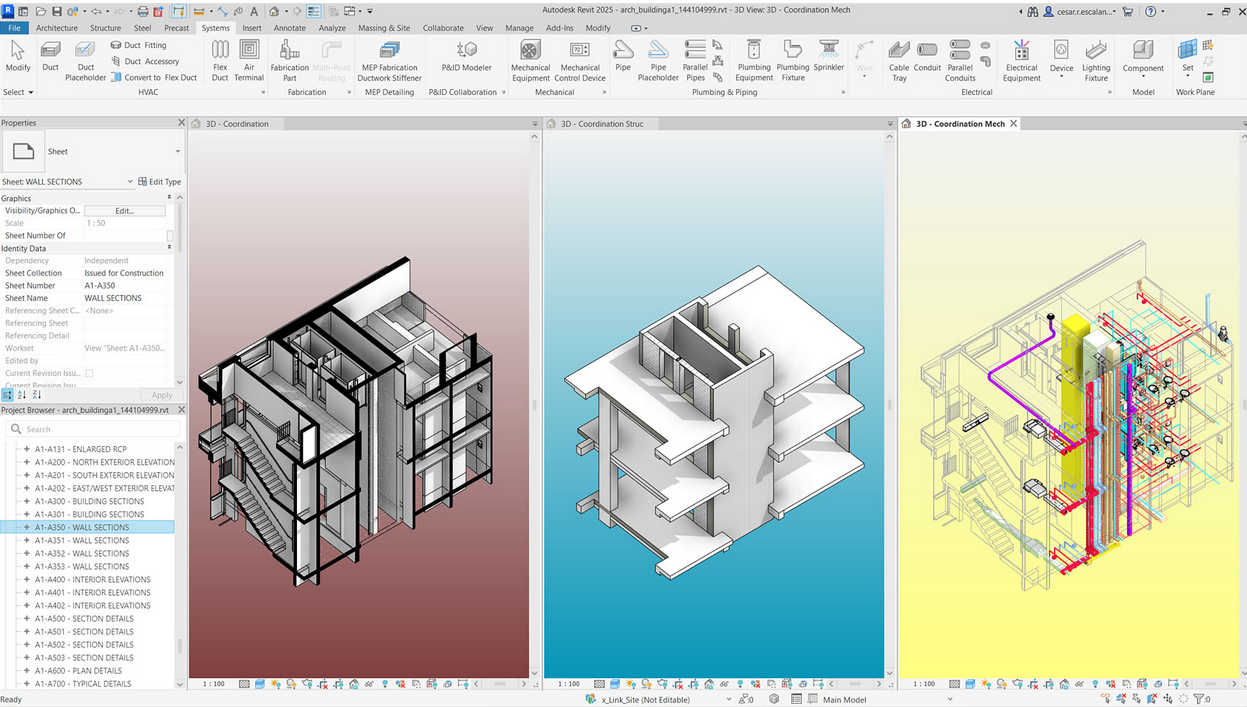 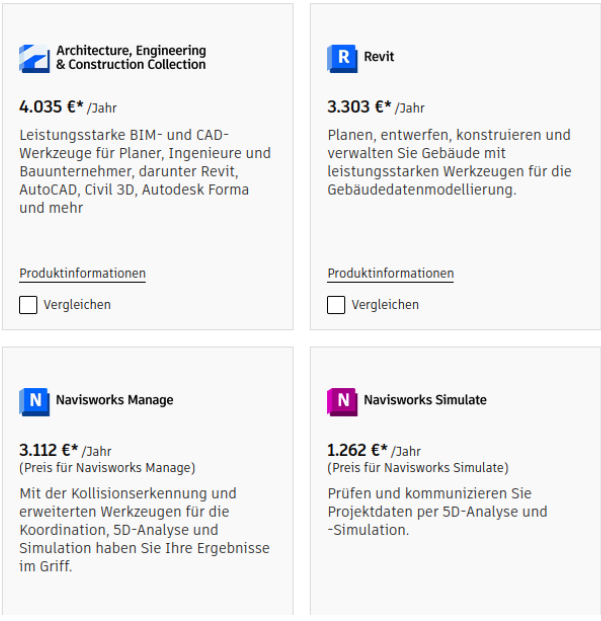 BIM with Autodesk Revit      : https://www.autodesk.de/products/revit/features
Autodesk products	    : https://www.autodesk.de/products
26.02.2025
deRSE2025 | Zaqi Fathis, Helga Tauscher
2
[Speaker Notes: allow collaboration among stakeholder in AEC industry to optimize processes throughout the design, construction, and operation of buildings
Design, construction, archive phase
Building Information Modelling (BIM) = model + information,
Most of the few existing commercial implementations are built on the basis of general purpose STEP or PLM/PLCS technologies. Req additional commercial software for allowing collaboration]
Industry Foundation Classes
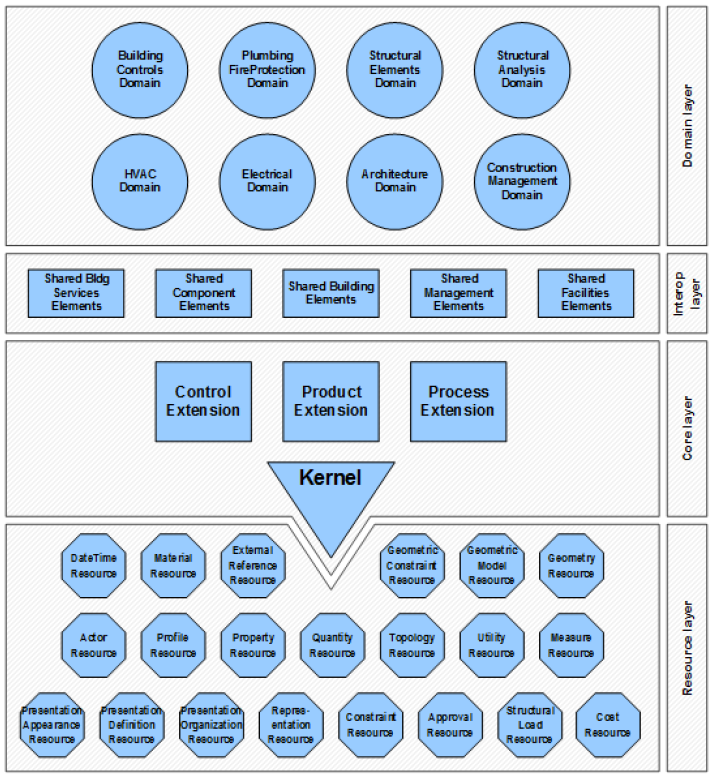 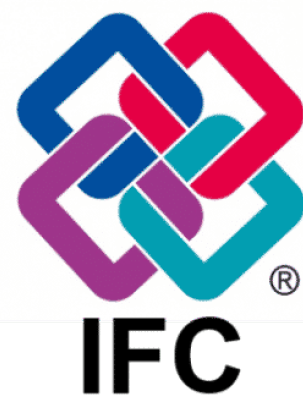 Source: https://technical.buildingsmart.org/
26.02.2025
deRSE2025 | Zaqi Fathis, Helga Tauscher
3
[Speaker Notes: is a open and international standard, digital description of the built environment, including buildings and civil infrastructure. 
(from buildingsmart.org) the IFC schema is a standardized data model that codifies, in a logical way… the semantic, the attributes,  and relationship of object, abstract concept, process, and people(owners,..)
The data schema architecture of IFC defines four conceptual layers, each individual schema is assigned to exactly one conceptual layer.]
Opensource BIMserver
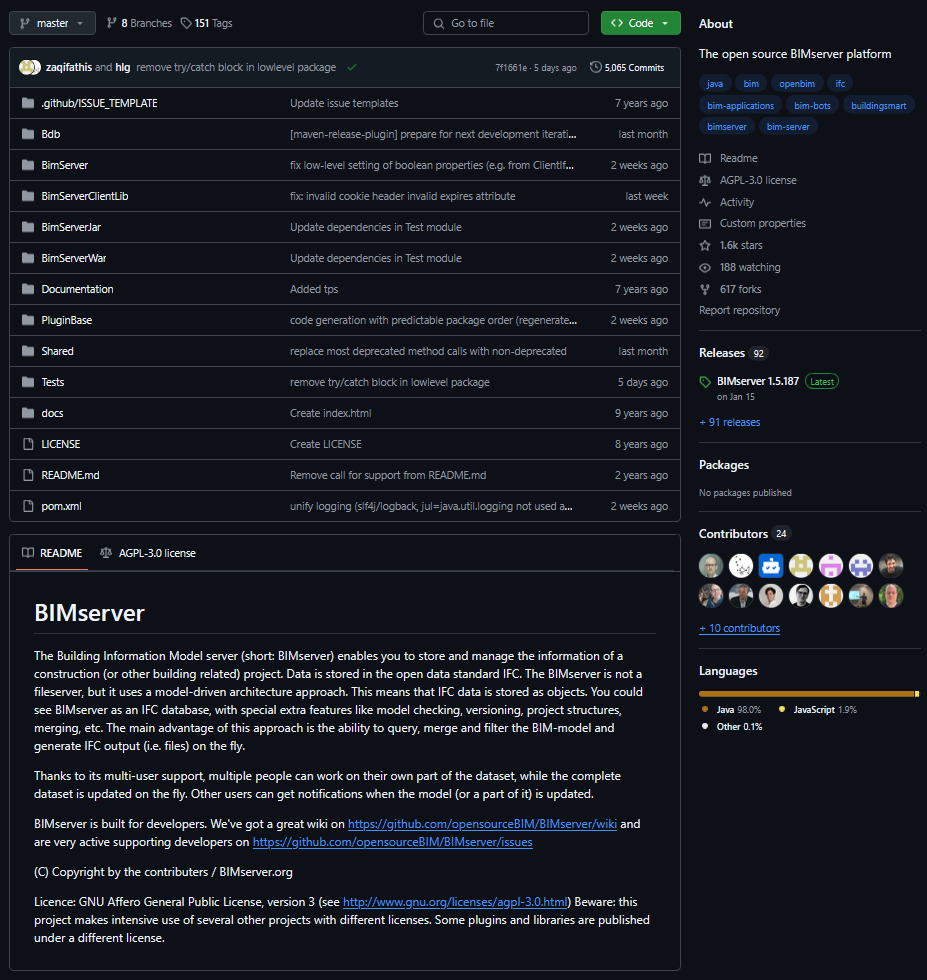 Open source server software which store building information in IFC format.
Developed by TNO, the Dutch Organization for Applied Scientific Research
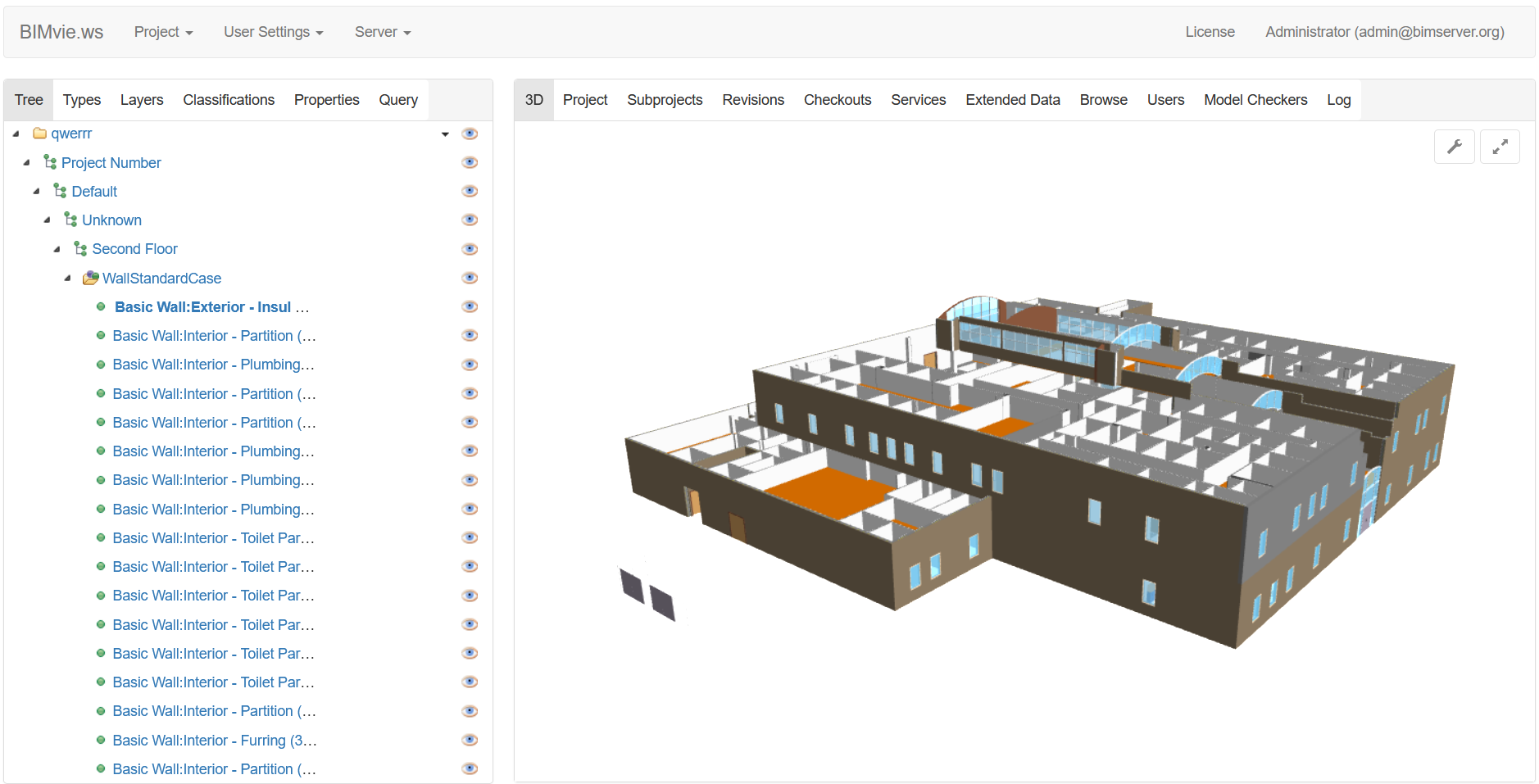 26.02.2025
deRSE2025 | Zaqi Fathis, Helga Tauscher
4
[Speaker Notes: it remains a challenge to ensure all stakeholders have access to accurate, up-to-date and consistent information. 
Lost in translation
The Opensource BIMserver plays a vital role in facilitating information exchange in construction project.]
Opensource BIMserver | Features
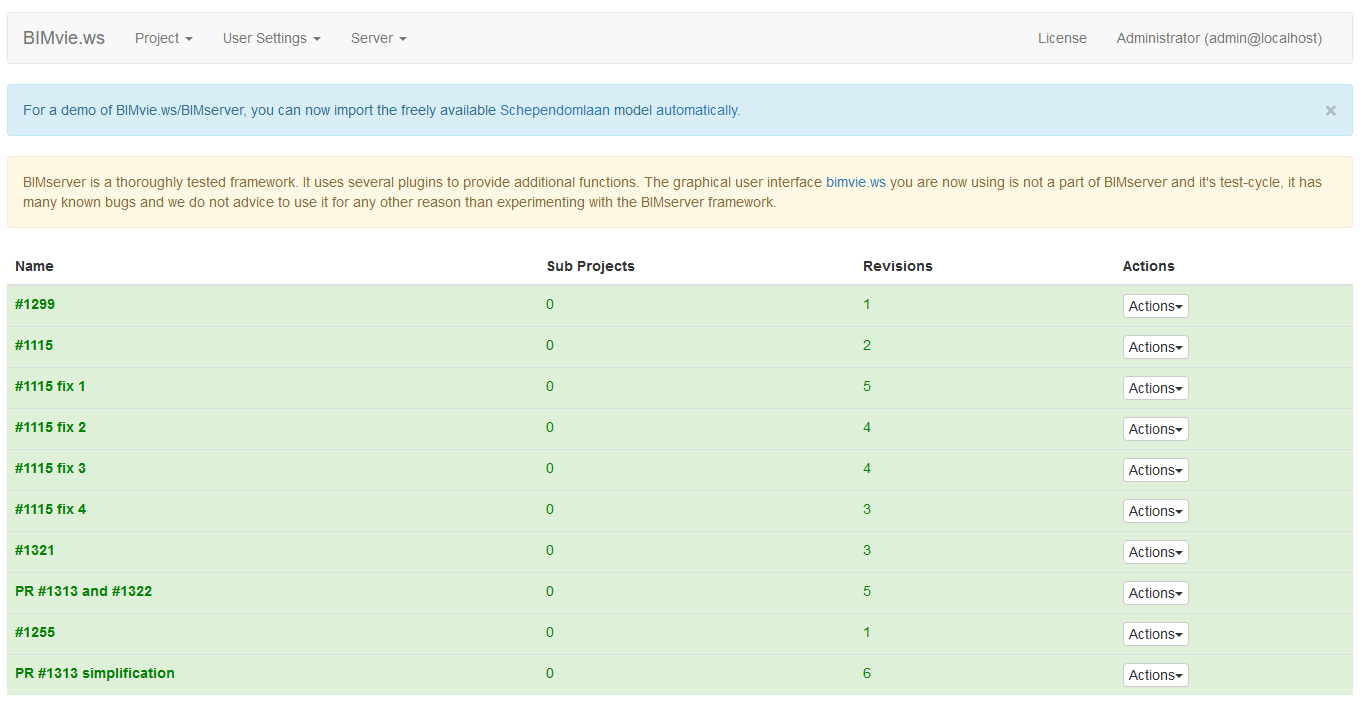 Projects
26.02.2025
deRSE2025 | Zaqi Fathis, Helga Tauscher
5
Opensource BIMserver | Features
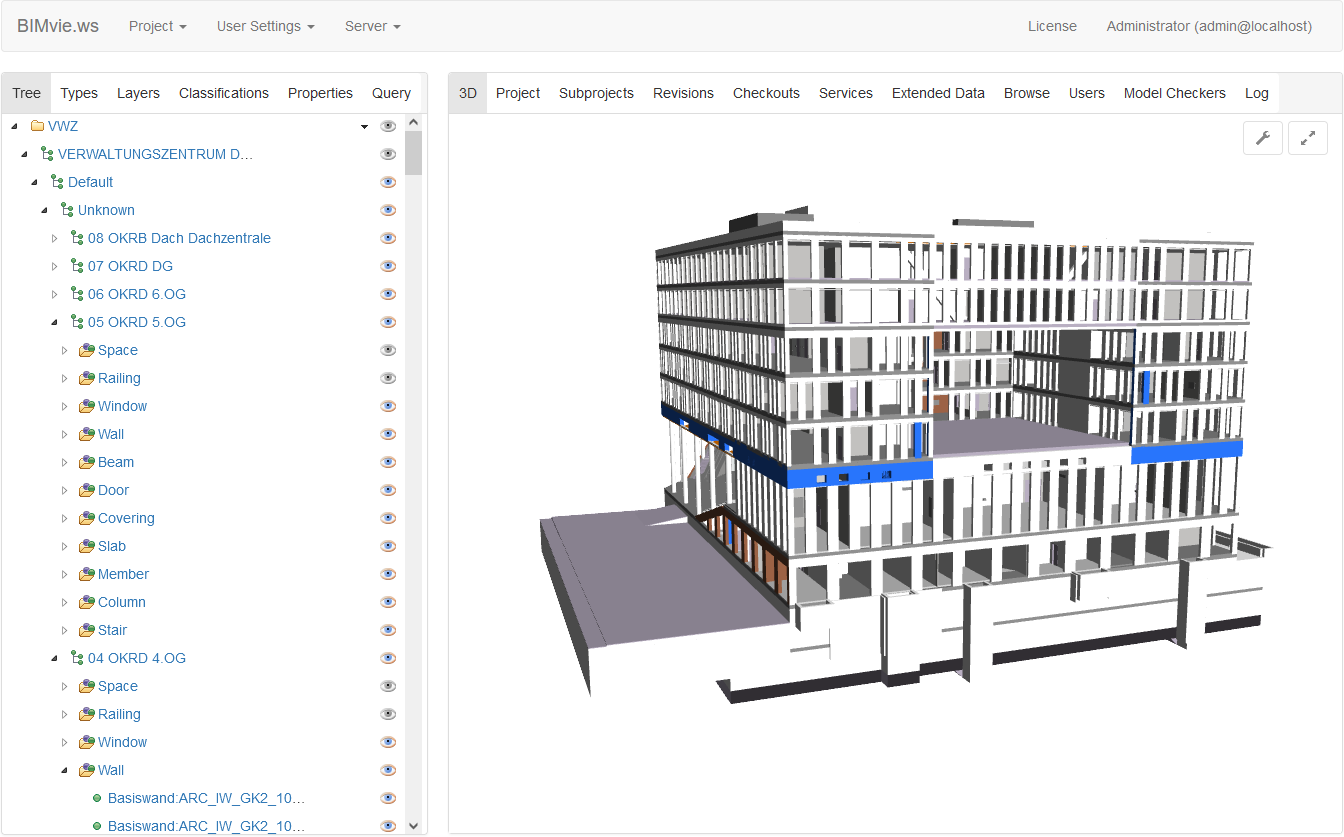 Projects
3d view 
Spatial structure
26.02.2025
deRSE2025 | Zaqi Fathis, Helga Tauscher
6
Opensource BIMserver | Features
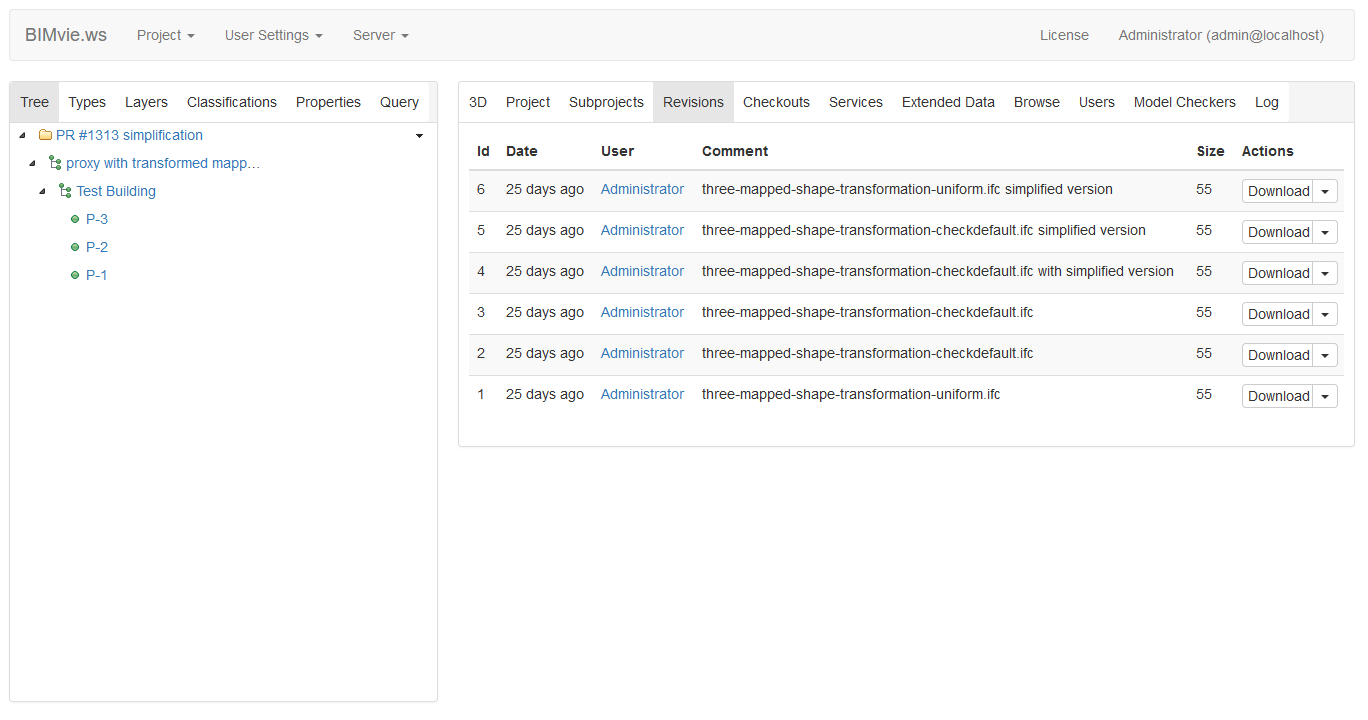 Projects
3d view 
Spatial structure
Revisions
26.02.2025
deRSE2025 | Zaqi Fathis, Helga Tauscher
7
Opensource BIMserver | Features
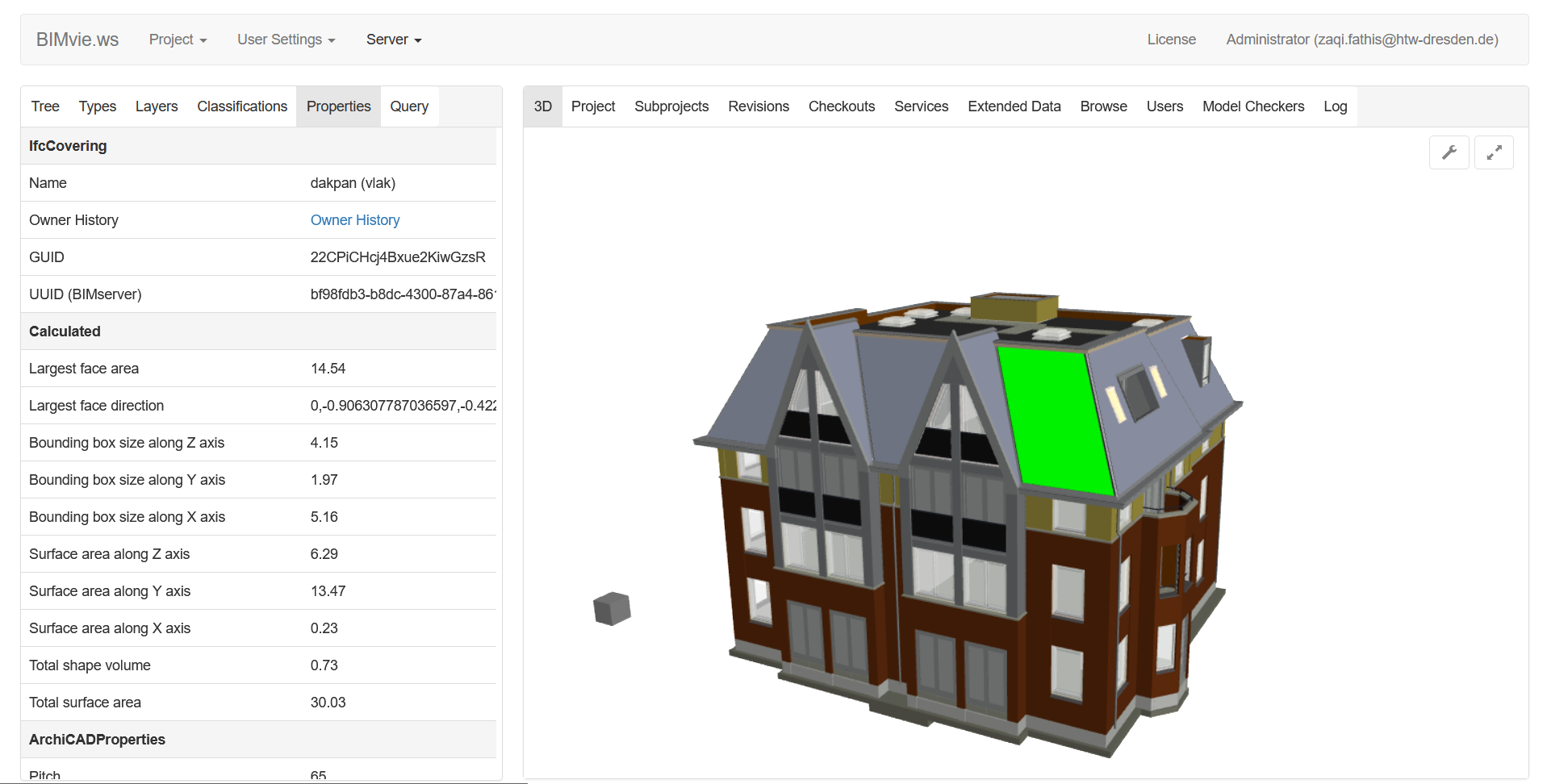 Projects
3d view 
Spatial structure
Revisions 
Properties
26.02.2025
deRSE2025 | Zaqi Fathis, Helga Tauscher
8
Opensource BIMserver | Features
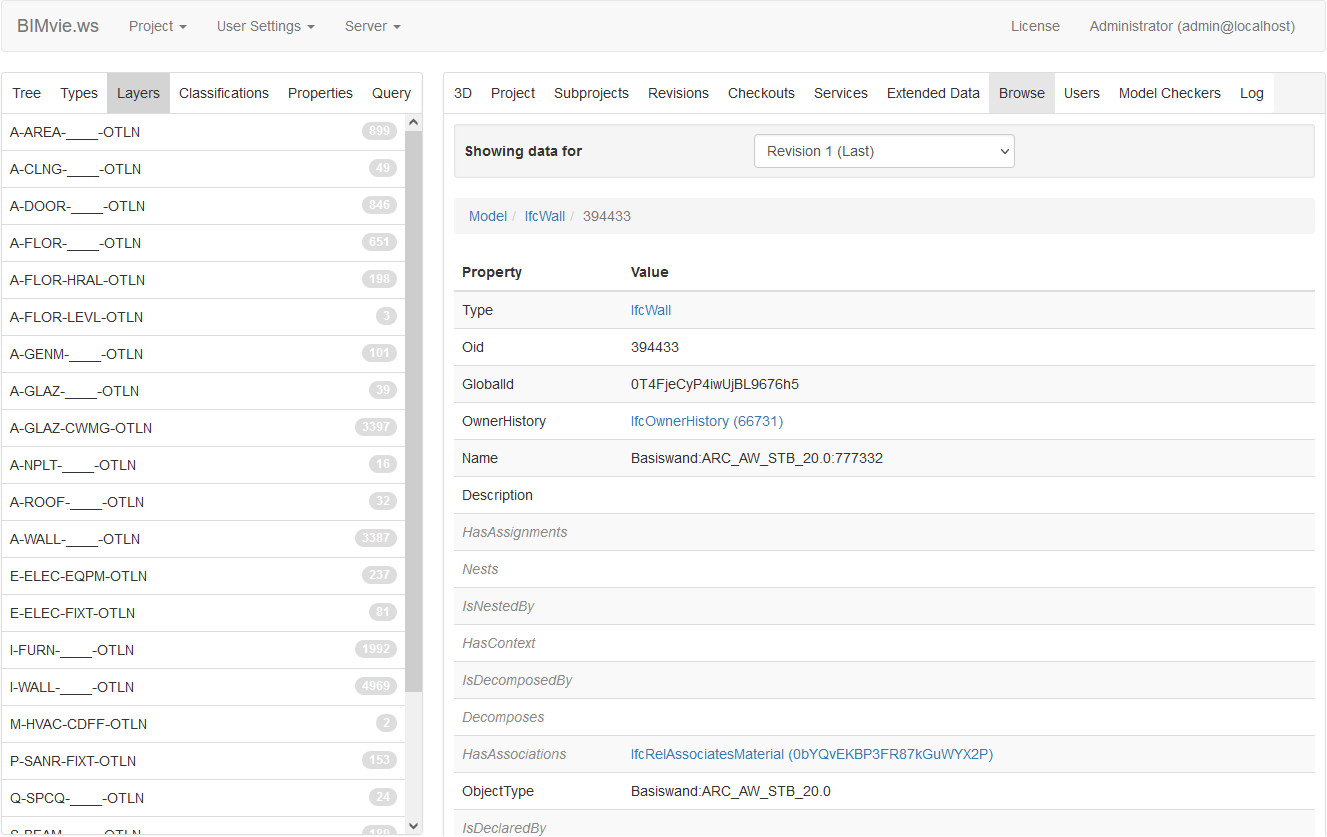 Projects
3d view 
Spatial structure
Revisions 
Properties
Browse
26.02.2025
deRSE2025 | Zaqi Fathis, Helga Tauscher
9
Opensource BIMserver | Features
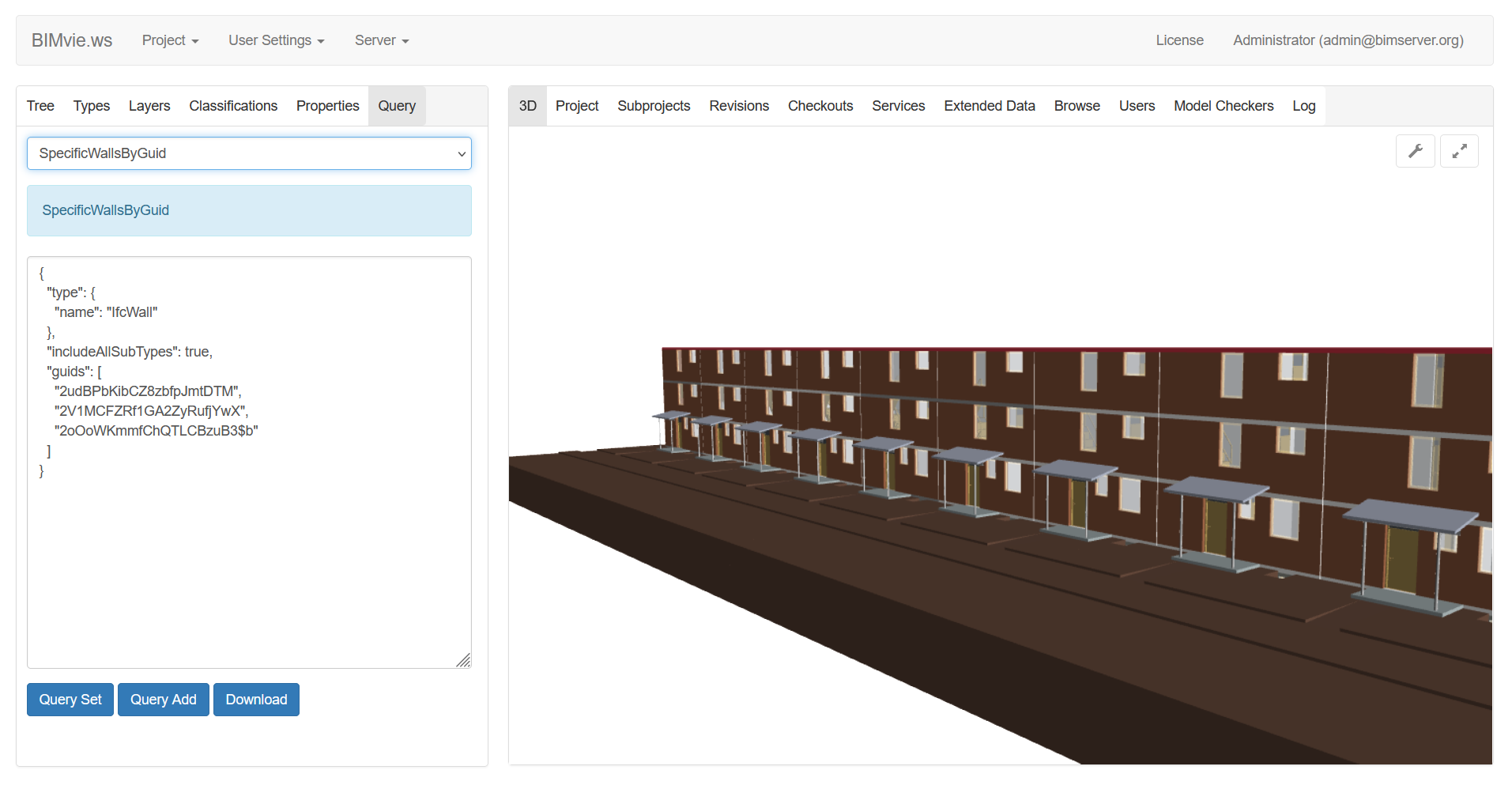 Projects
3d view 
Spatial structure
Revisions 
Properties
Browse
Query
26.02.2025
deRSE2025 | Zaqi Fathis, Helga Tauscher
10
Maintaining BIMserver | challenges and strategies
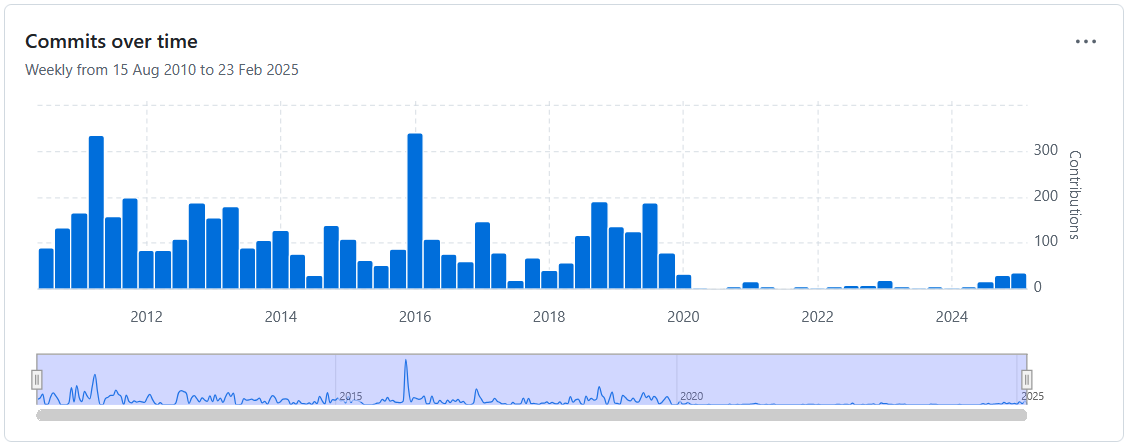 26.02.2025
deRSE2025 | Zaqi Fathis, Helga Tauscher
11
[Speaker Notes: Codebase is 15 years]
Maintaining BIMserver | challenges and strategies
Challenges:
Limited resources for regular updates on codebase, existing features improvements, documentation, user support.

Large and complex codebase:
approximately 6000 Java classes (and 4000 generated classes in addition)
approximately 2.7 million lines of code (and 1.3 million lines of generated code)
Documentation
Issue tracking
Dependency updates
Automated testing
26.02.2025
deRSE2025 | Zaqi Fathis, Helga Tauscher
12
[Speaker Notes: - How to enhances new contributor to actively participate in the project, providing them with the necessary resources to contribute effectivelly
- where to start as a new contributor?]
Documentation
Getting started
Deployment
Clients
Developers
Requirements
Installation
Ubuntu installation
Window installation
Memory
Security
Performance
Communication with BIMserver
Interfaces for interaction with BIMserver
Queries
Plugin development
26.02.2025
deRSE2025 | Zaqi Fathis, Helga Tauscher
13
[Speaker Notes: primary medium of communication between core developers and the community, as well as the on-boarding process for new contributors
Start with the simple part 
Check if the docs reflect with the latest version]
Documentation
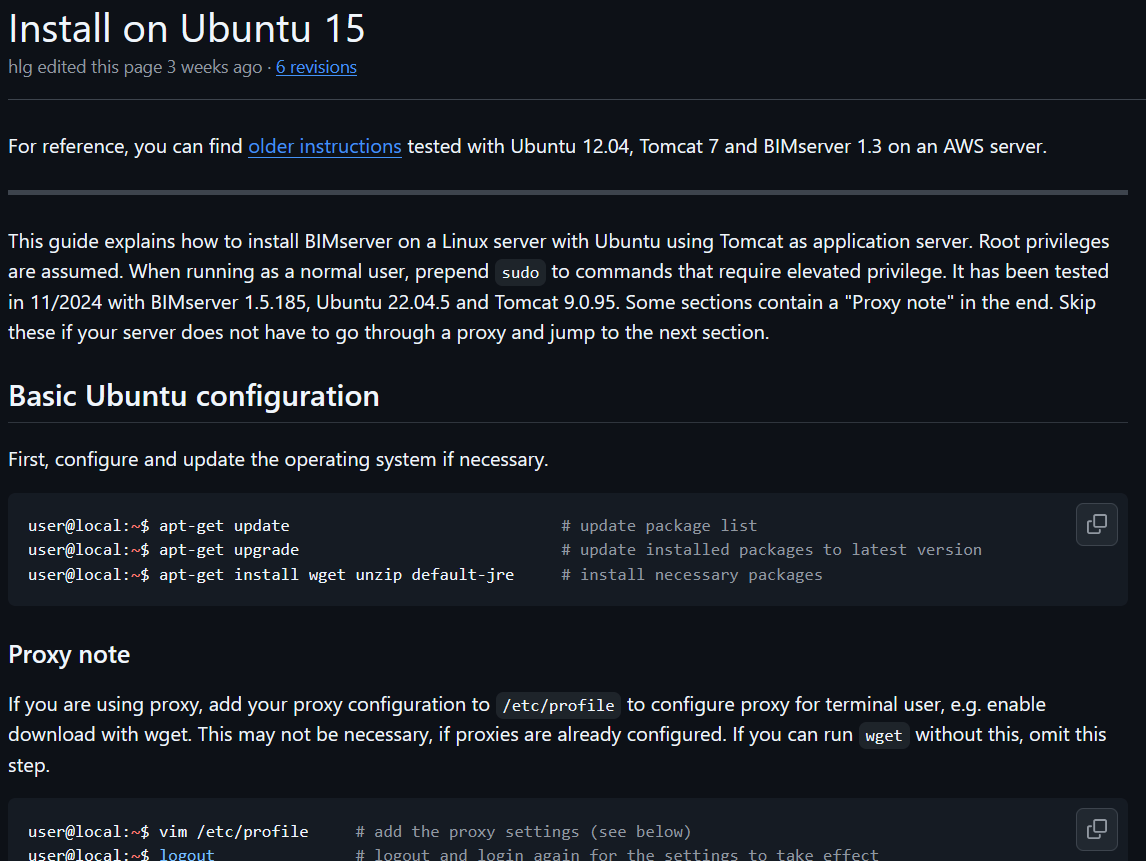 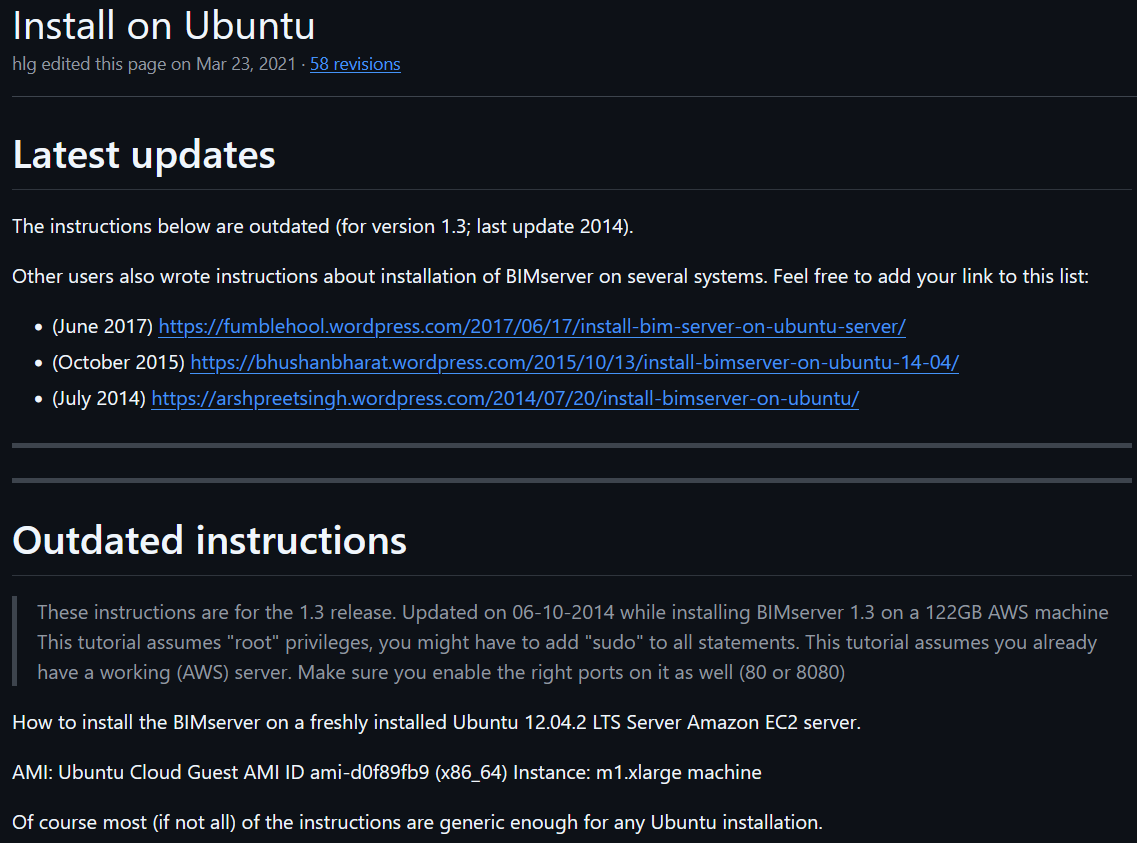 Outdated documentation
Updated documentation
26.02.2025
deRSE2025 | Zaqi Fathis, Helga Tauscher
14
[Speaker Notes: E.g. update with the latest version]
Handling issues
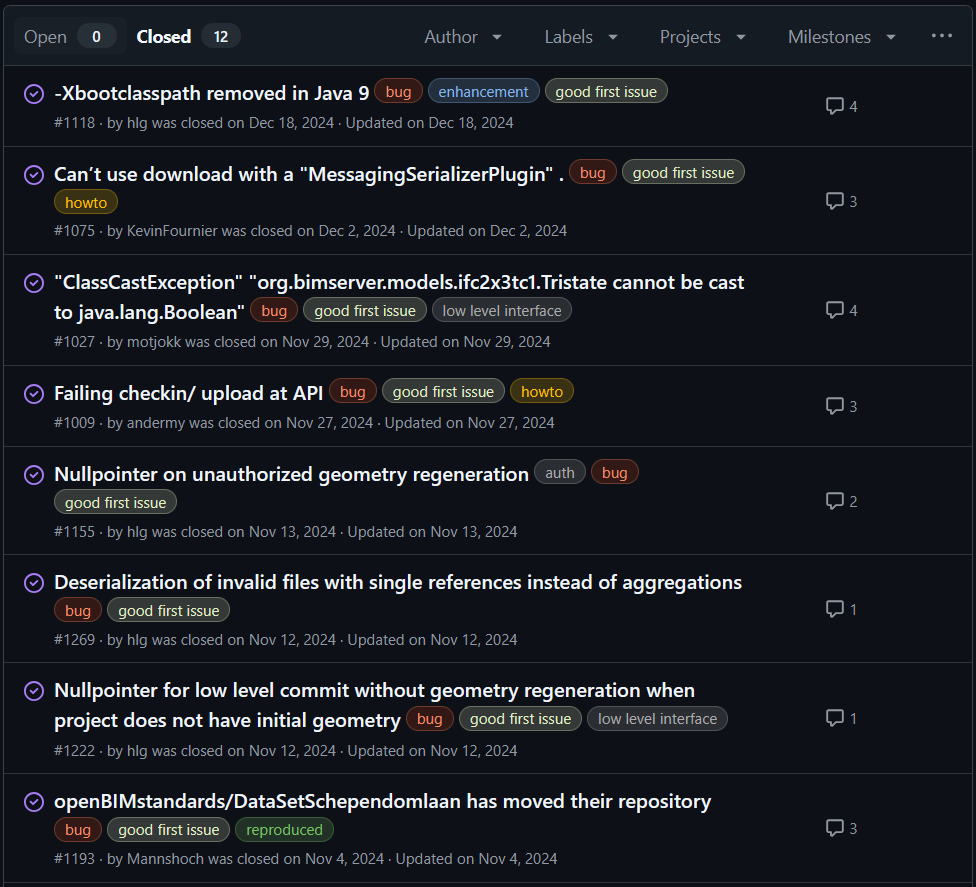 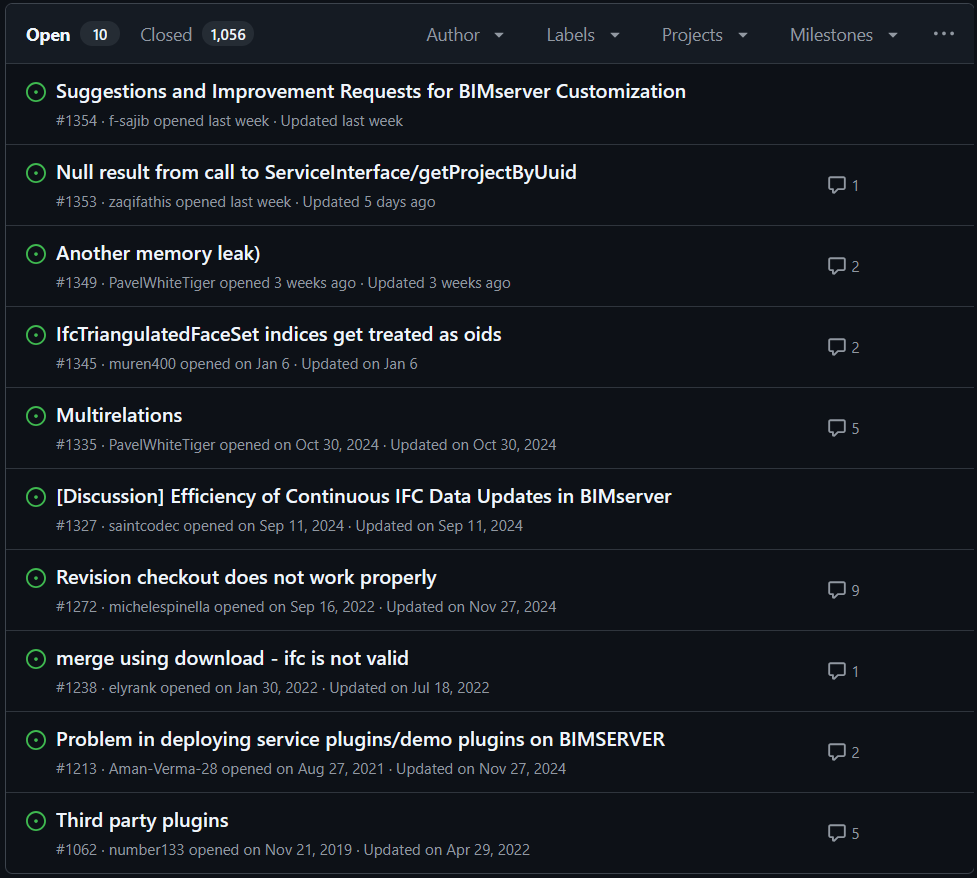 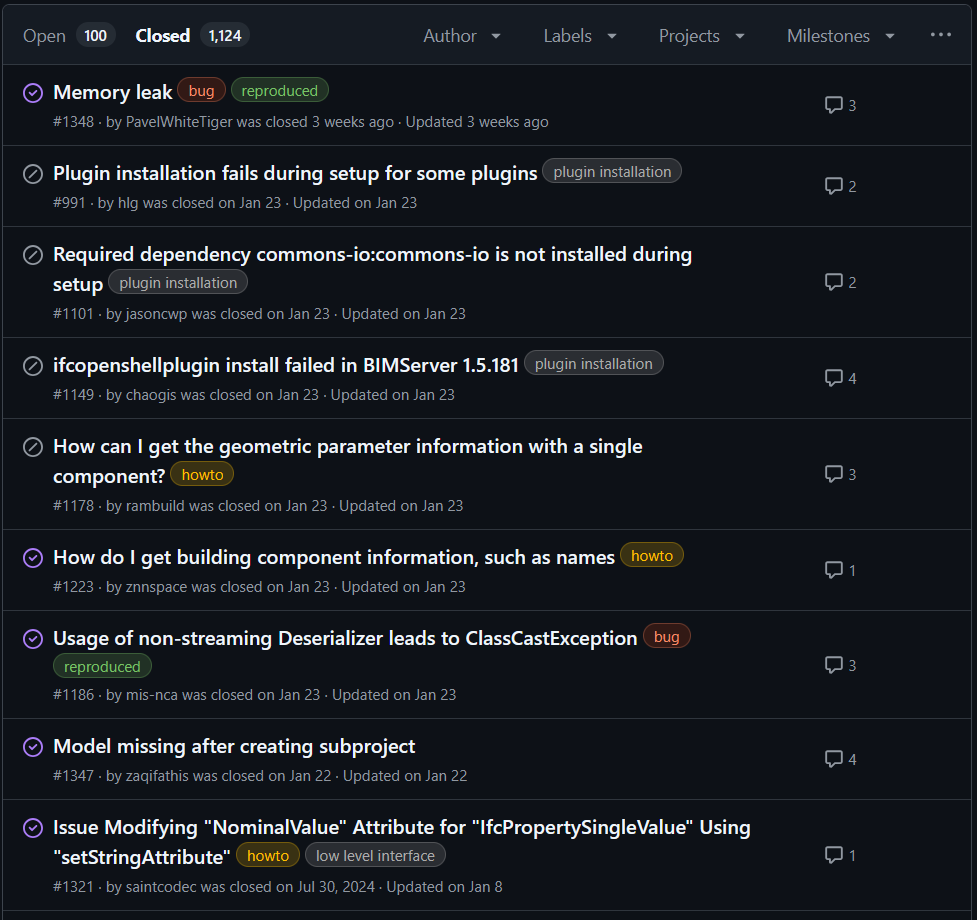 Closed outdated issues
Issues classification
Fix small programming error
26.02.2025
deRSE2025 | Zaqi Fathis, Helga Tauscher
15
[Speaker Notes: Role of contributor: Triage – manage issue (label, edit/hide comment, manage pull request) – limited access
It is good to hand in hand while working on documentation on the specific topic (installation, client, query,…)]
Handling issues
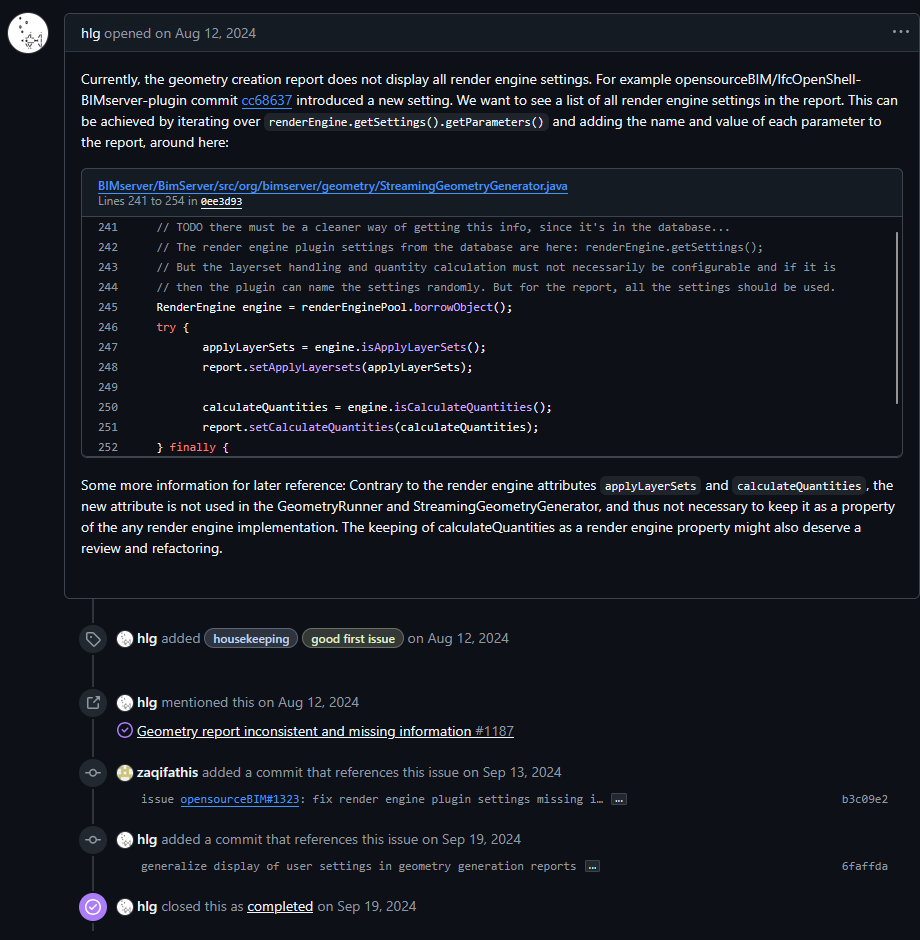 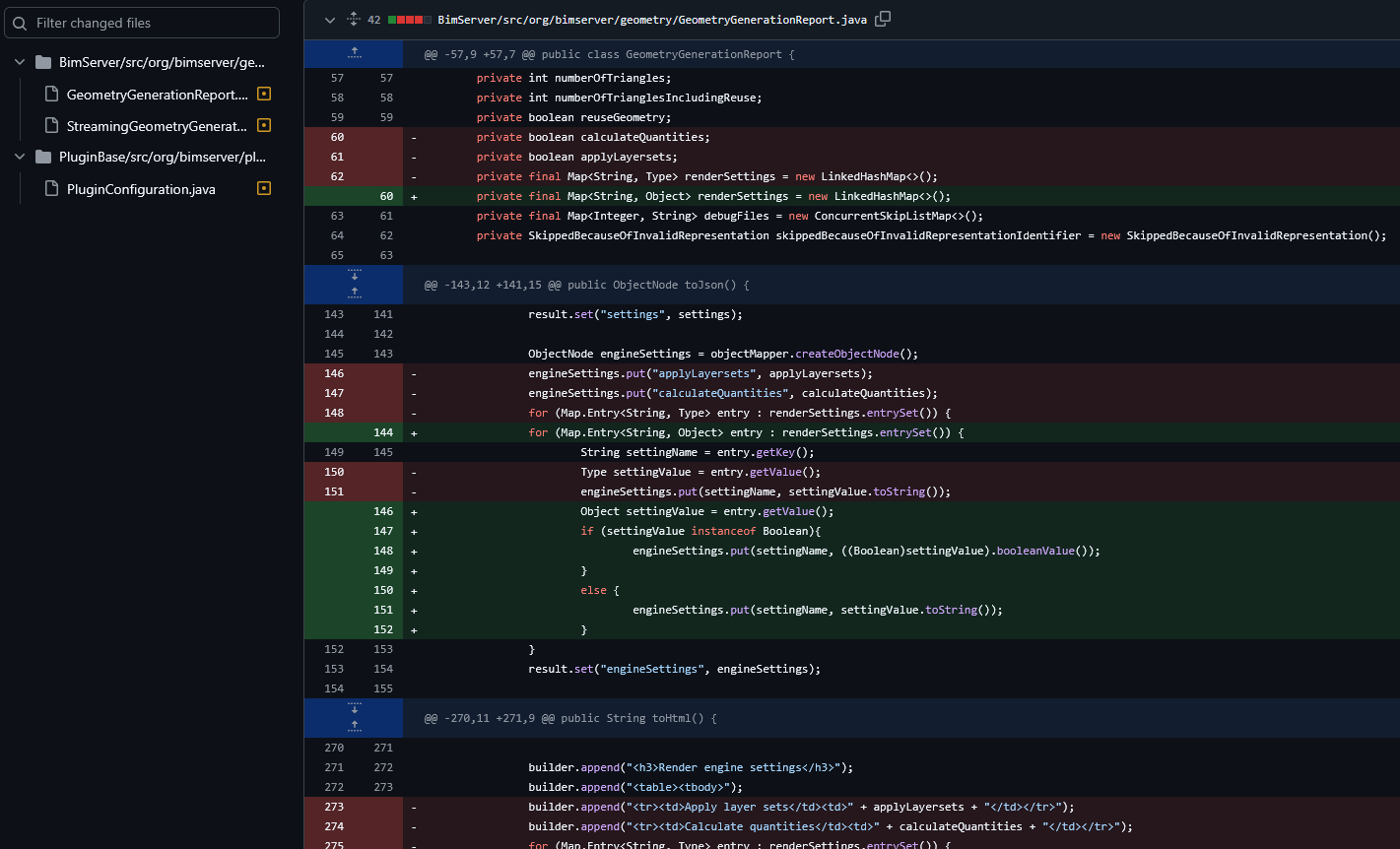 Fix small programming error
26.02.2025
deRSE2025 | Zaqi Fathis, Helga Tauscher
16
[Speaker Notes: - e.g.]
Dependency updates
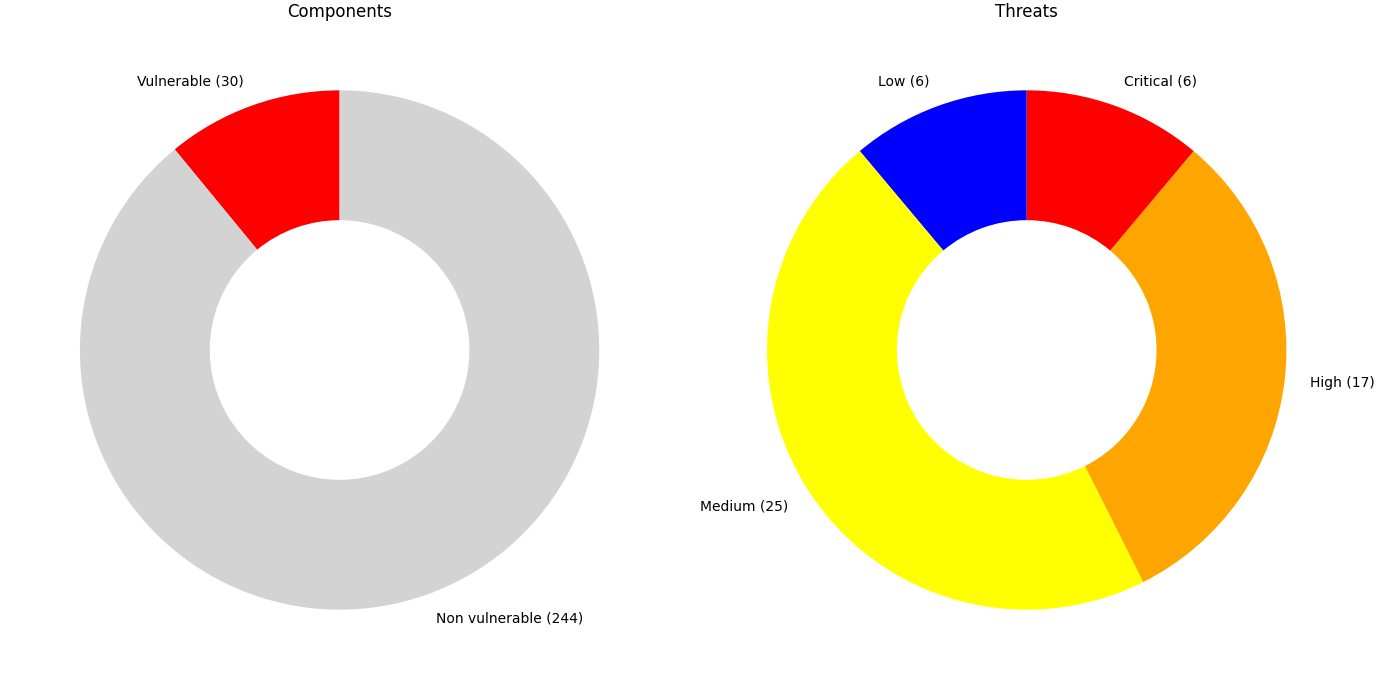 Version 1.5.186
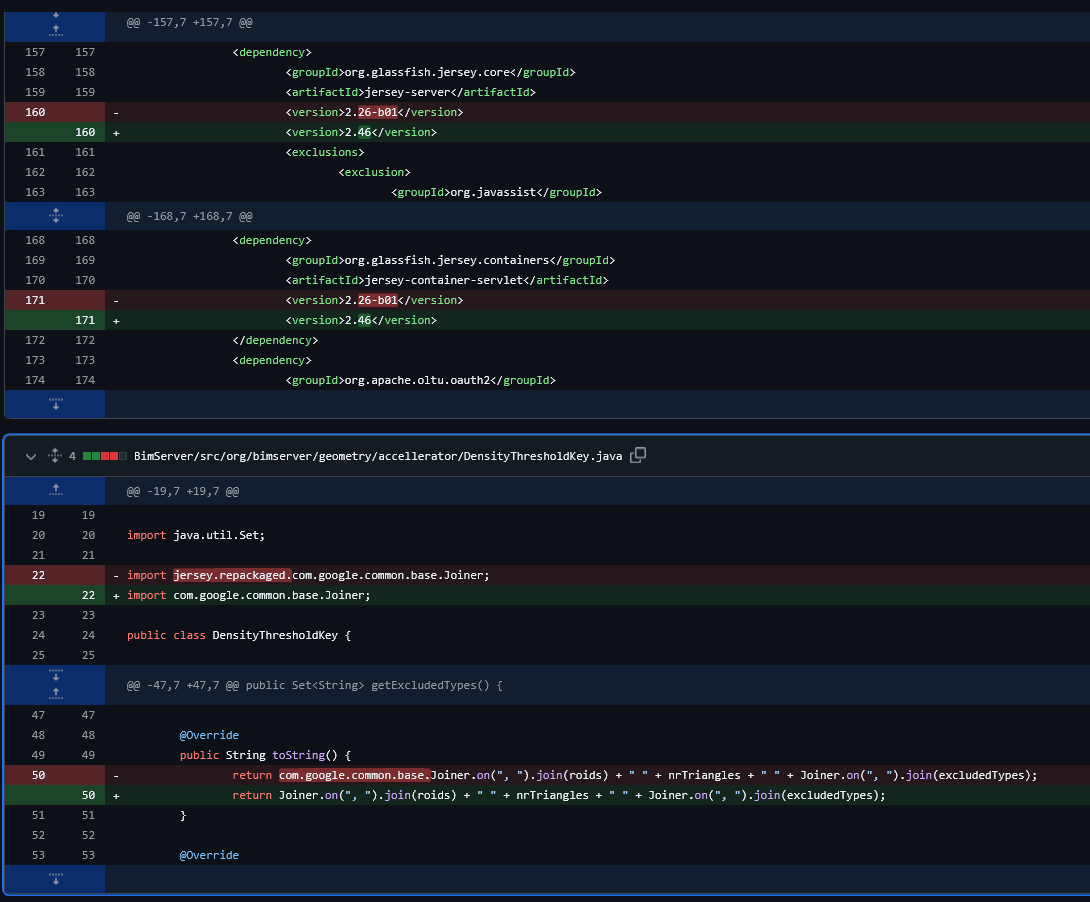 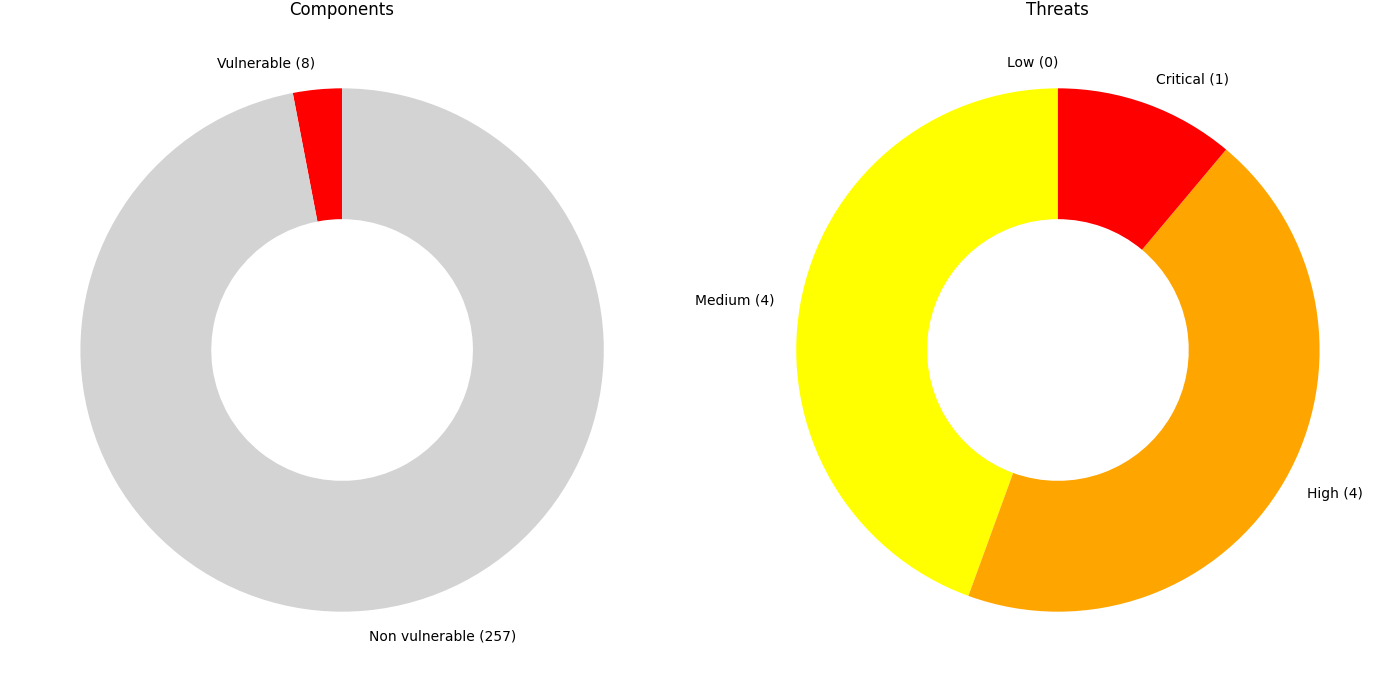 Version 1.5.187
26.02.2025
deRSE2025 | Zaqi Fathis, Helga Tauscher
17
[Speaker Notes: Part of updating the codebase 
Goal: check vulnerable dependency that poses threat.
Some dependency are still under maintenance, 
Context: use Java 8
2 steps: latest Java 8  compatibility support, update regardless Java 8]
Testing
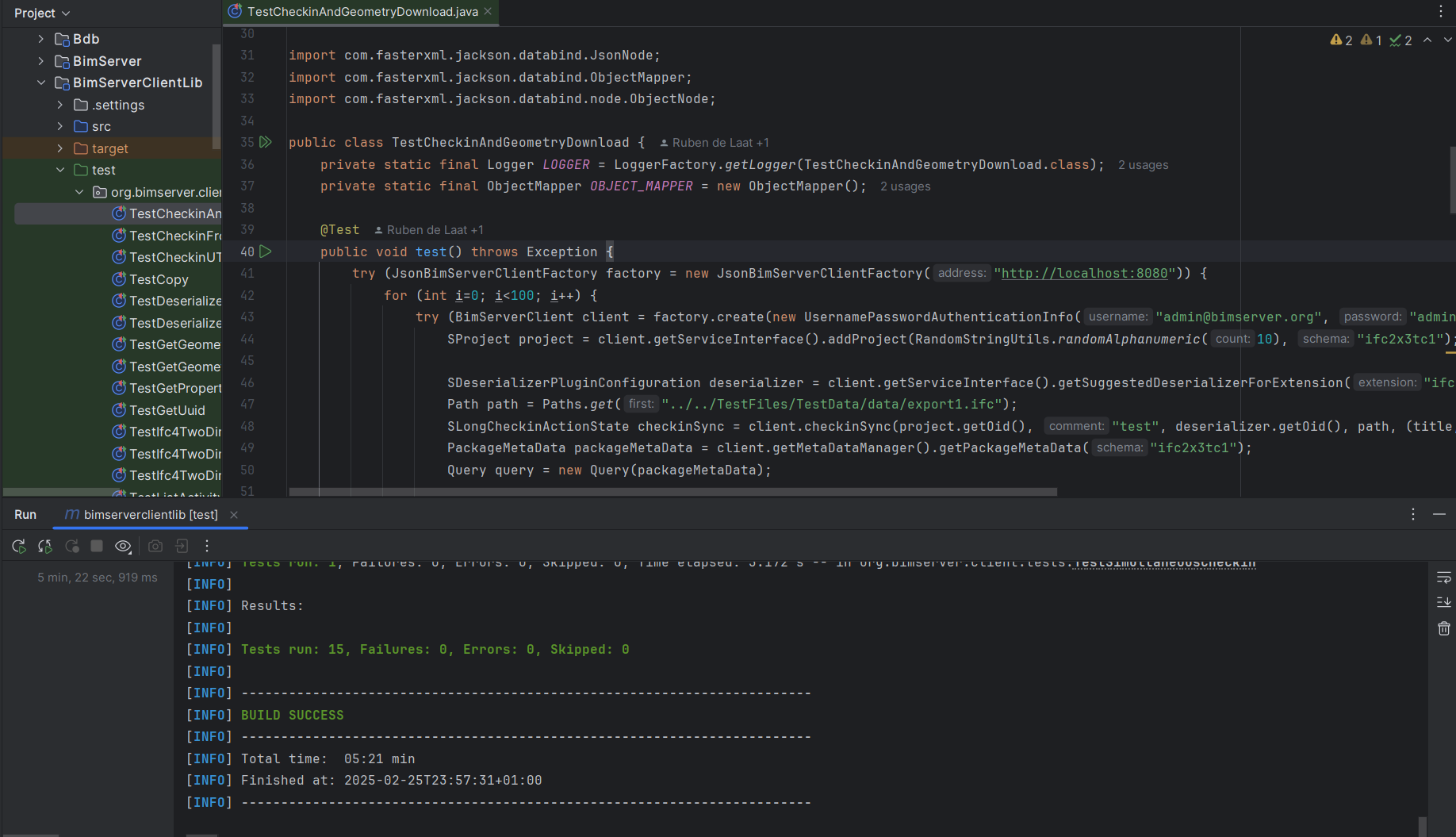 Improve test coverage
Automated test
26.02.2025
deRSE2025 | Zaqi Fathis, Helga Tauscher
18
[Speaker Notes: Test in general, how test is viewed within software development
Short term vs long term
Test overview in BIMserver:
Automated test
Need a external bimserver or embedded in the test
Failed during the time as sometime new features has been introduced,]
Testing
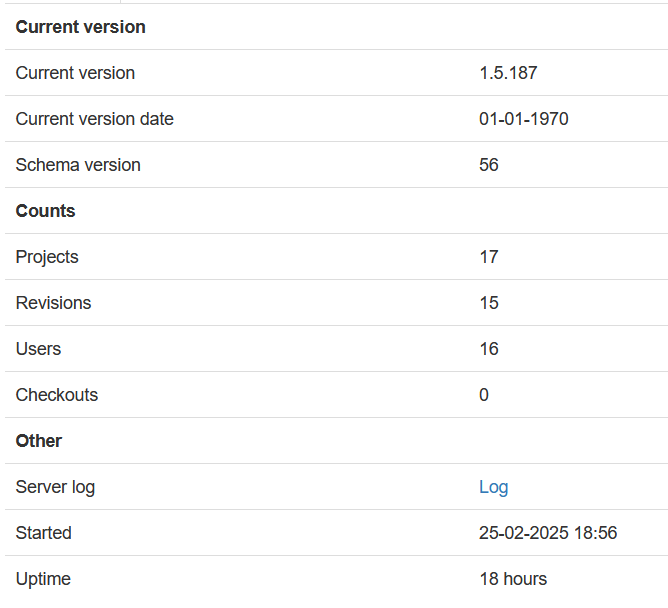 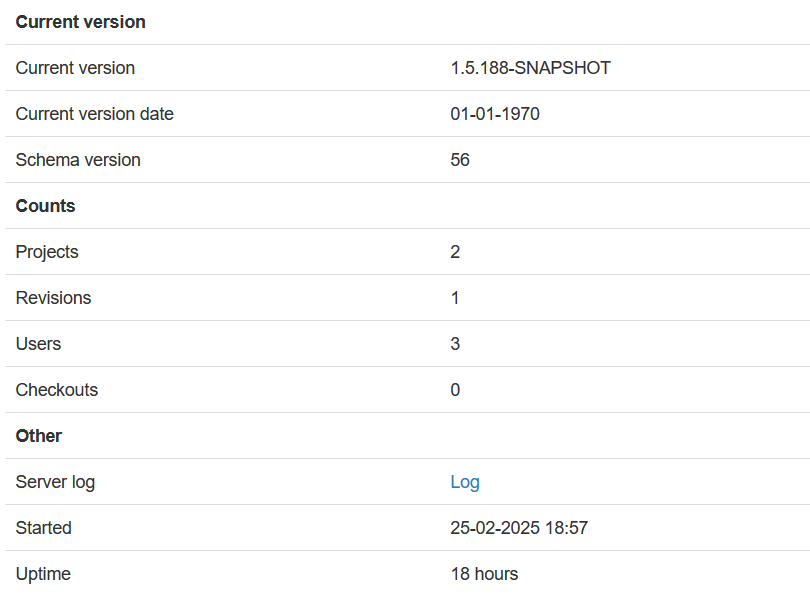 Deployment on test server (stable – experiment)
26.02.2025
deRSE2025 | Zaqi Fathis, Helga Tauscher
19
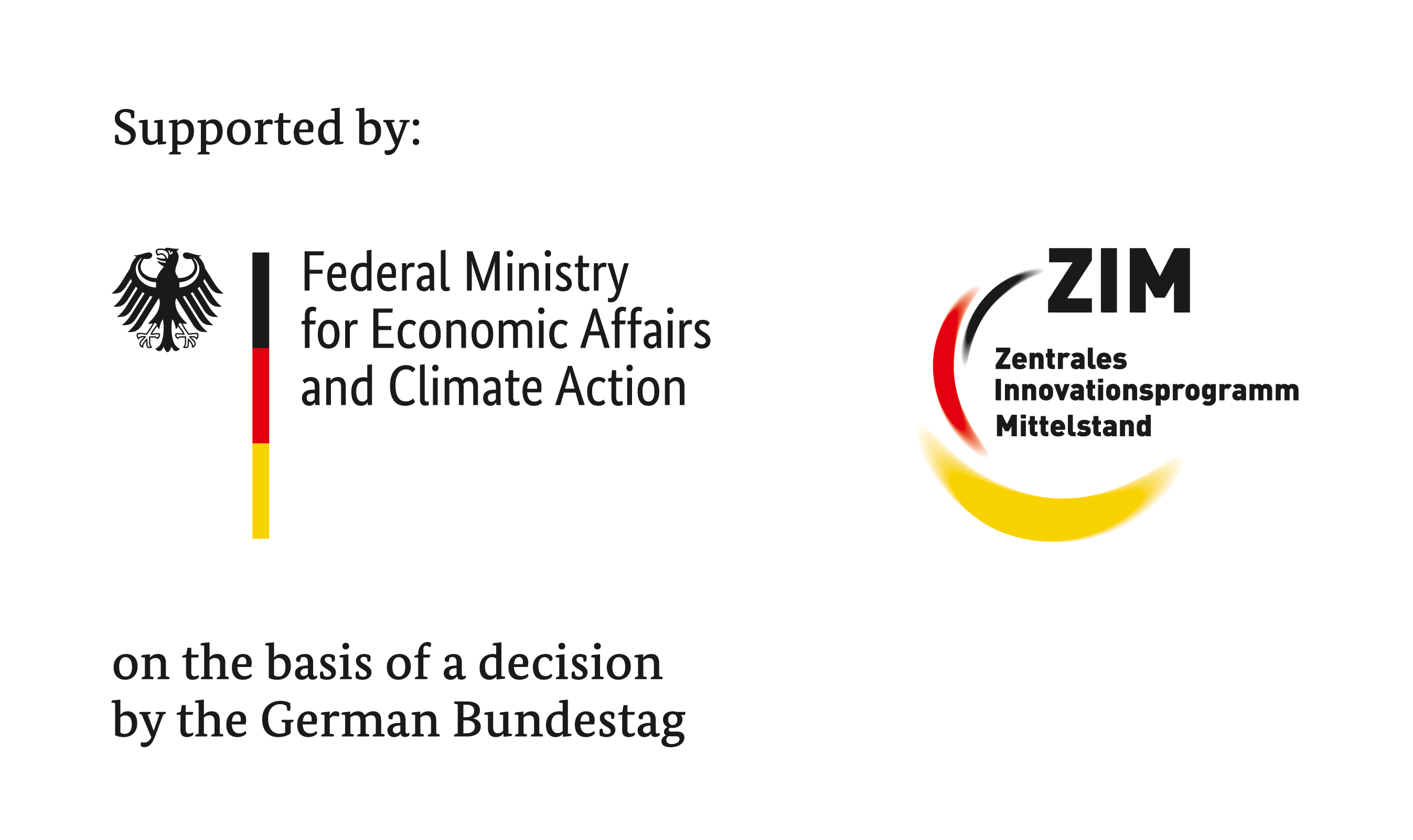 OpenFabTwin
Distributed information management (openBIM) in the virtual twin of a factory
zaqi.fathis@htw-dresden.de
TODO@htw-berlin.de
bimserver@opensourcebim.org

Source, release, and documentations:
https://github.com/opensourceBIM/BIMserver